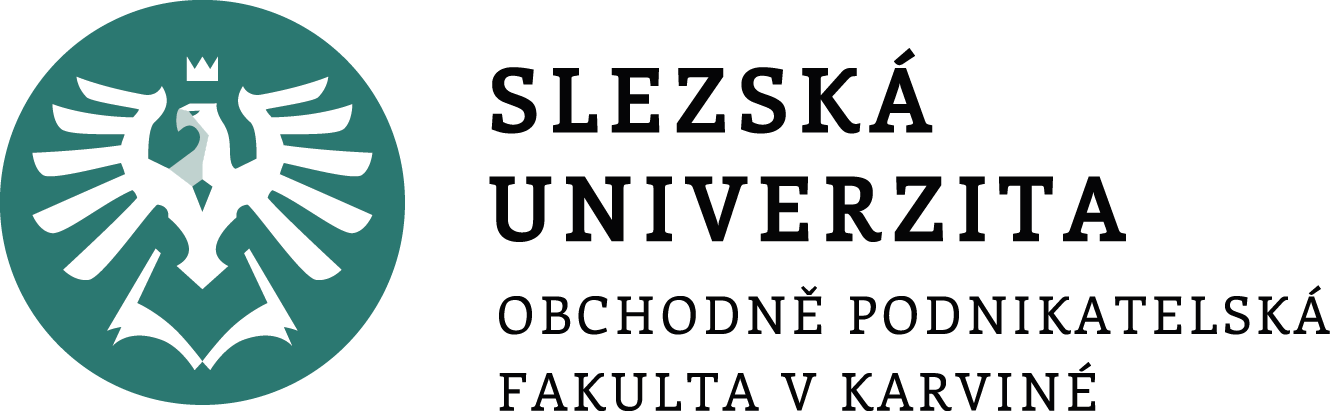 ŘÍZENÍ LIDSKÝCH ZDROJŮ

1. seminář
Úvod a podmínky absolvování
Ing. Helena Marková, Ph.D.
ŘÍZENÍ LIDSKÝCH ZDROJŮ     					   PEM SU OPF
Co očekáváte, že se v tomto předmětu dozvíte?
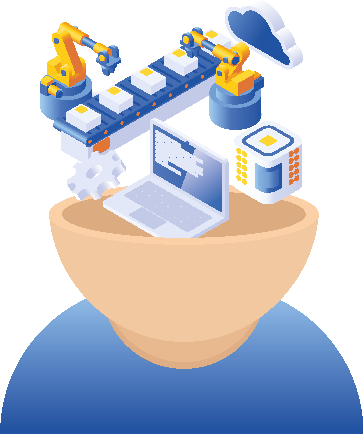 ŘÍZENÍ LIDSKÝCH ZDROJŮ     					   PEM SU OPF
Sylabus předmětu
Podstata ŘLZ – teoretický základ
Analýza pracovního místa a personální plánování
Získávání, výběr pracovníků, příjímání pracovníků
Hodnocení
Vzdělávání a rozvoj, talent management
Odměňování
Pracovní vztahy, odbory
Leadership
Personální informační systémy
ŘÍZENÍ LIDSKÝCH ZDROJŮ     					   PEM SU OPF
Experti z praxe
28.2.2024, 9.00
Mgr. Eva Hrůšová, KION Group,
Firemní kultura
5.3.2024
Mgr. Petra Zoubková, RANDSTAD,
Delegování. Efektivní komunikace ve firmě.
25.3. 14.45 Branding. Social media.
6.5. 14.45 Resolving conflicts
13.5. 14.45. International HRmanagement
ŘÍZENÍ LIDSKÝCH ZDROJŮ     					   PEM SU OPF
Podmínky absolvování
https://is.slu.cz/auth/el/opf/leto2024/PEMNPHRM/index.qwarp?prejit=402600

1. semestrální projekt: max. 25 bodů
2. prezentace výsledků a obhajoba semestrálního projektu: max. 5 bodů
3. aktivita v seminářích: max. 10 bodů

4. zkouškový test:     max. 60 bodů
ŘÍZENÍ LIDSKÝCH ZDROJŮ     					   PEM SU OP
Semestrální projekt
Obsah a hodnocení semetrálního projektu bude se studenty podrobně prodiskutován v prvním semináři
Podklady budou zveřejněny v materiálech k 1. týdnu výuky. 
Pro účely zpracování je studentům poskytnuta šablona pro zpracování projektu.
Deadline pro odevzdání semestrálního projektu je 21.4.2024. 

.
ŘÍZENÍ LIDSKÝCH ZDROJŮ     					   PEM SU OP
Semestrální projekt - téma
Tématem semestrálního projektu je realizace procesů řízení lidských zdrojů ve vybrané firmě. 
Preferované zaměření je realizace digitalizace a udržitelnosti v rámci firemních procesů.
(Vyberte si firmu. Zaměřte se min. na 1 z procesů řízení lidských zdrojů. Popište, jak jej firma realizuje, jak využívá digitální nástroje a systémy a zda realizuje své procesy udržitelným způsobem. Navrhněte možné zlepšení, případně nástroj, který by mohla využít pro větší efektivitu.)

.
ŘÍZENÍ LIDSKÝCH ZDROJŮ     					   PEM SU OP
Semestrální projekt
Studenti budou semestrální projekt zpracovávat ve 2 -3 členných týmech. 
V těchto týmech rovněž zpracují závěrečnou prezentaci, kterou představí na posledních 2 seminářích. 
K těmto prezentacím bude směřovat i diskuze, jejíž součástí bude i evaluace projektu.
ŘÍZENÍ LIDSKÝCH ZDROJŮ     					   PEM SU OP
Aktivita v seminářích
Docházka 60%

Aktivita v seminářích bude hodnocena na základě tématických úkolů (v 5 seminářích aktivita po 2 bodech).
ŘÍZENÍ LIDSKÝCH ZDROJŮ     					   PEM SU OPF
Studijní materiály
Studijní opora
Prezentace z přednášek
Podcasty o HR, články, zajímavé rozhovory s lidmi, kteří pracují s lidmi 
ŘÍZENÍ LIDSKÝCH ZDROJŮ     					   PEM SU OPF
Přehled doporučené literatury ve vztahu k ŘLZ
ARMSTRONG, M., 2015. Řízení lidských zdrojů: moderní pojetí a postupy. 13. vyd. Praha: Grada Publishing. ISBN 978-80-247-5258-7.
DESSLER, G., 2018. Fundamentals of Hruman Resource Management. 5. vyd., Pearson, Cambridge. ISBN 978-01347 40218.KELLER, J., 2007. Sociologie organizace a byrokracie. 2. vyd. Praha: Sociologické nakladatelství. ISBN 978-80-86429-74-8.
KUCHARČÍKOVÁ, A. a J. VODÁK, 2007. Efektivní vzdělávání zaměstnanců. Praha: Grada. ISBN 978-80-247-1904-7.
PLAMÍNEK, J., 2009. Týmová spolupráce a hodnocení lidí. Praha: Grada. ISBN 978-80-247-2796-7.
ŠIKÝŘ, M., 2012. Personalistika pro manažery a personalisty. Praha: Grada Publishing. ISBN 978-80-247-4151-2.
ŘÍZENÍ LIDSKÝCH ZDROJŮ						 PEM SU OPF
Komunikace
Důležitost komunikace v řízení lidských zdrojů







Využití v seminární práci – komunikace problémů v praxi.
e-mail: markova@opf.slu.cz
konzultační hodiny: úterý 13:05, středa 9:30
ŘÍZENÍ LIDSKÝCH ZDROJŮ     					   PEM SU OPF
Děkuji vám za pozornost a přeji příjemný zbytek dne. 
Děkuji vám za pozornost, přeji příjemný den.
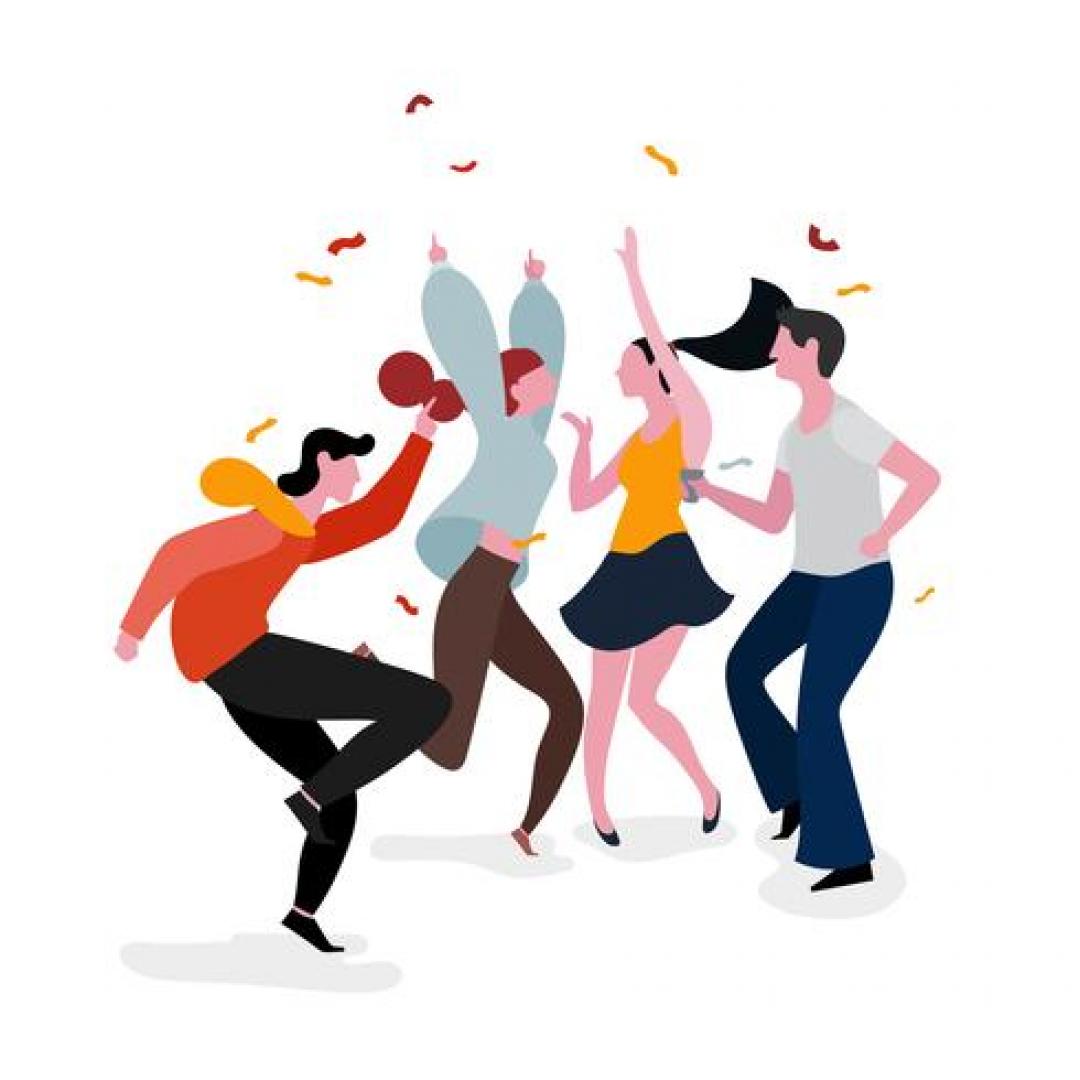